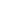 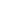 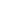 Se, se, se, i net er faldet sne    Tekst: Olaf Holst (-)
1 af 4
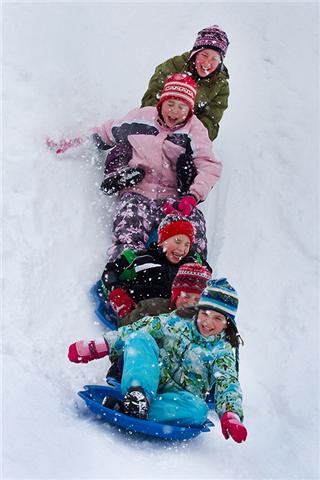 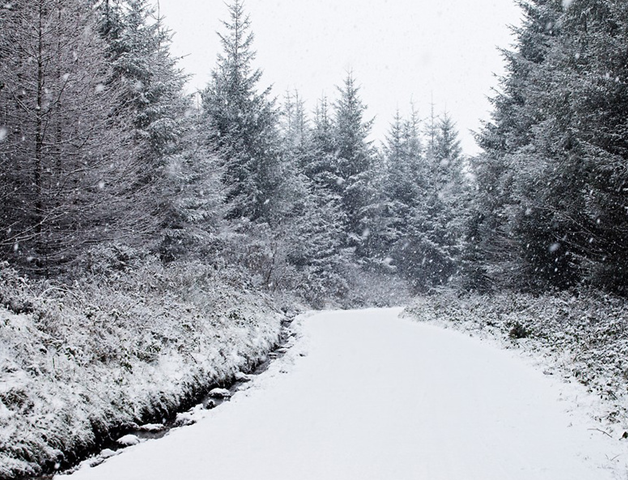 1.      Se, se, se,    i nat er faldet sne.     Nu bli’r der fest og glæde,     nu skal vi ud med slæde.    Se,se,se!    I nat er faldet sne..
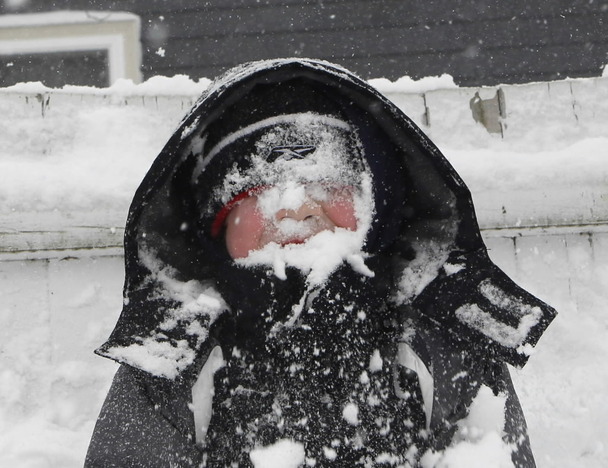 2 af 4
2.      Se, se, se,    Nu skal vi slås med sne.    Der fik du en i nakken,    den smelter under frakken    Se,se,se!    Nu skal vi slås med sne.
3 af 4
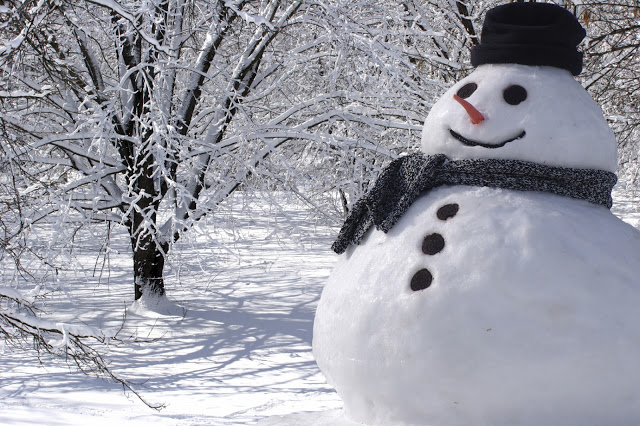 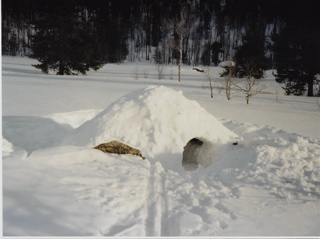 3.      Se, se, se,    Nu bygger vi af sne.     En hule vil vi lave,    en snemand vil vi have.    Se,se,se!    Nu bygger vi af sne.
4 af 4
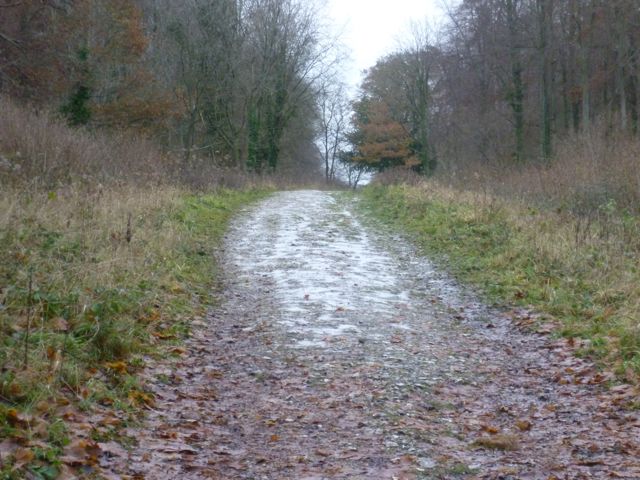 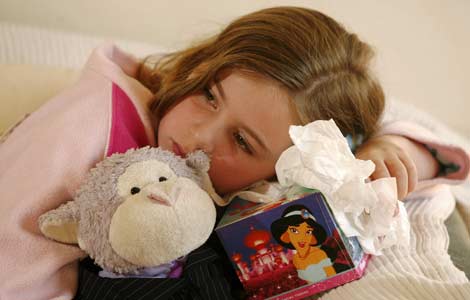 4.      Se, se, se,    Nu tør den fine sne.    Nu bli´r der sjap og søle,    og folk kan sig forkøle.    Se, se, se!    Nu tør den fine sne.